8.6 Volume and Moles, Avogadro’s Law
The molar volume of a gas at STP is about the same as the volume of three basketballs.

The volume of 1 mole of gas is 22.4 liters.
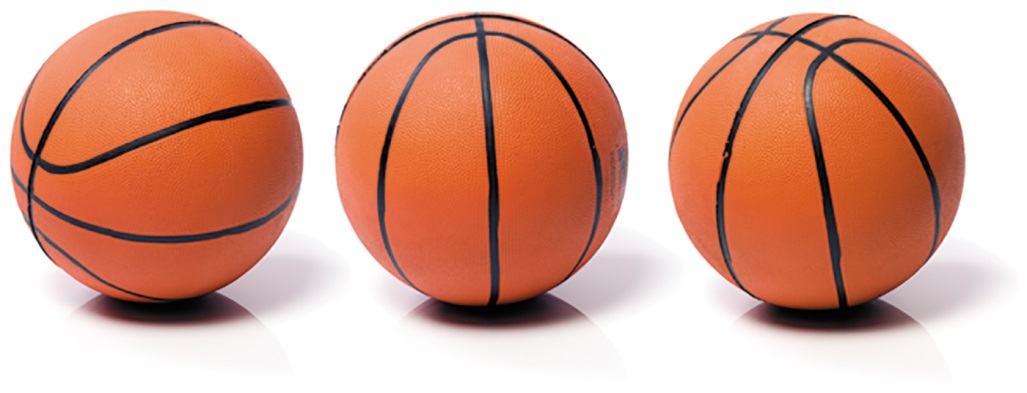 Learning Goal  Use Avogadro’s law to calculate the amount or volume of a gas when the pressure and temperature are constant.
Avogadro’s Law: Volume and Moles
In Avogadro’s law,
the volume of a gas is directly related to the number of moles (n) of gas. 



T and P are constant.
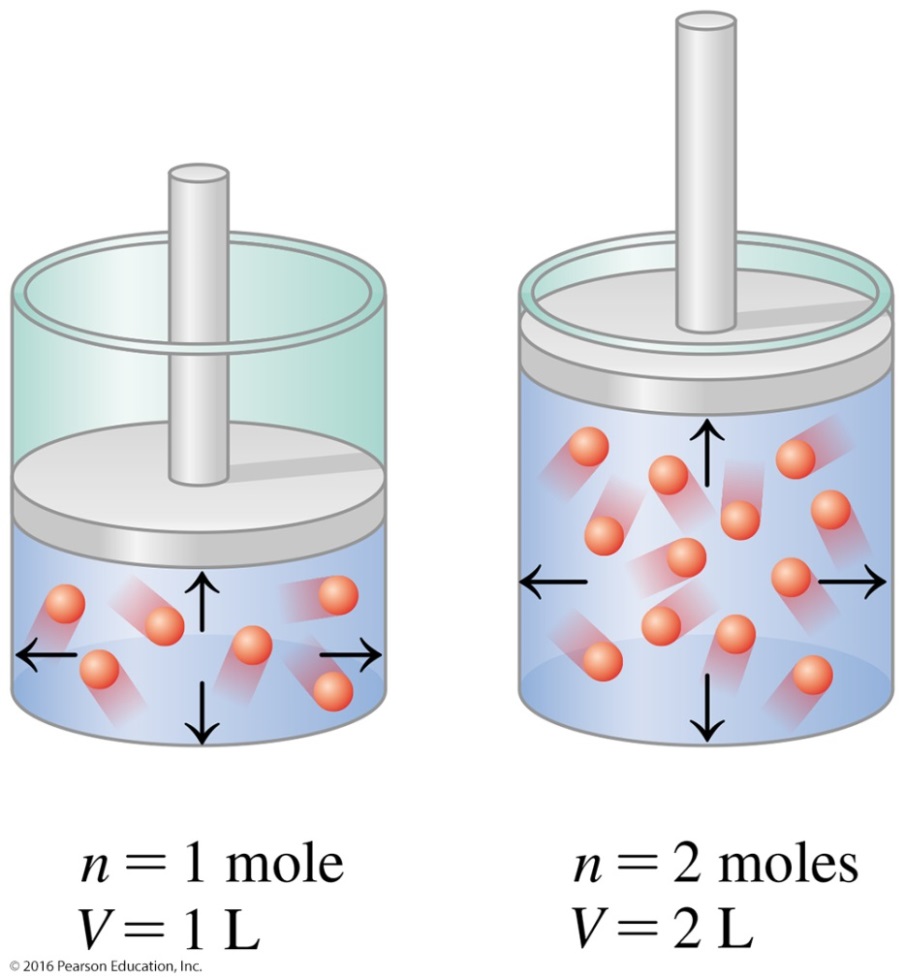 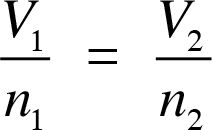 Calculations Using Avogadro’s Law
If 0.75 mole of helium gas occupies a volume of 1.5 L, what volume (L) will 1.2 moles of helium occupy at the same temperature and pressure?
A.  0.94 L		
B.  1.8 L		
C.  2.4 L
Calculations Using Avogadro’s Law
If 0.75 mole of helium gas occupies a volume of 1.5 L, what volume (L) will 1.2 moles of helium occupy at the same temperature and pressure?

STEP 1  Organize the data into a table of initial and 	               	final conditions.




	   Pressure and temperature remain constant.
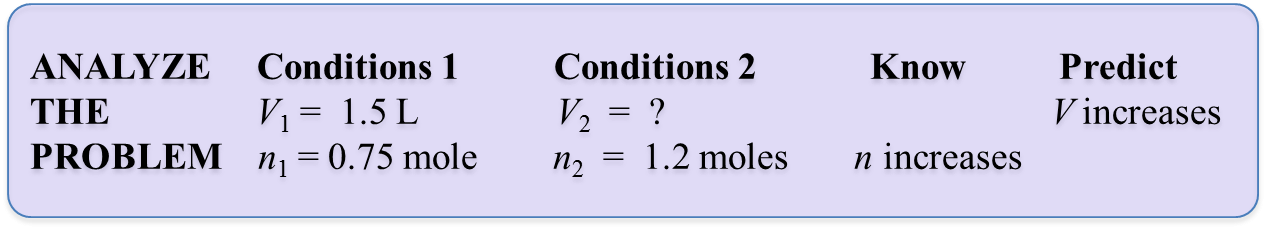 Calculations Using Avogadro’s Law
STEP 2  Rearrange to solve for unknown quantity V2.
		  


STEP 3  Substitute the values into the gas law equation 	and calculate. 
		 	
						      

	The answer is C.
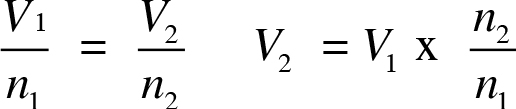 ×
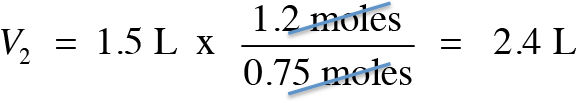 ×
Standard Temperature and Pressure
The volumes of gases can be compared at STP, Standard Temperature and Pressure, when they have
the same temperature. 
a standard temperature (T) of 0 °C or 273 K.
the same pressure.	
a standard pressure (P) of 1 atm (760 mmHg).
Molar Volume, STP
At standard temperature and pressure (STP), 1 mole of a gas occupies a volume of 22.4 L, which is called its molar volume.

Use this equality as a conversion factor for gas at STP:

22.4 L  =  1 mole gas
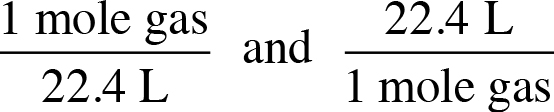 Molar Volume
Avogadro’s law indicated that1 mole of any gas at STP has a volume of 22.4 L.
Guide to Using Molar Volume
Calculations Using Molar Volume
What is the volume occupied by 2.75 moles of N2 gas at STP?

STEP 1  State the given and needed quantities.
	


                   
	    Pressure and temperature remain constant.
STEP 2  Write a plan to calculate the needed quantity.
		           		 	 
		        Moles N2	                    Volume N2
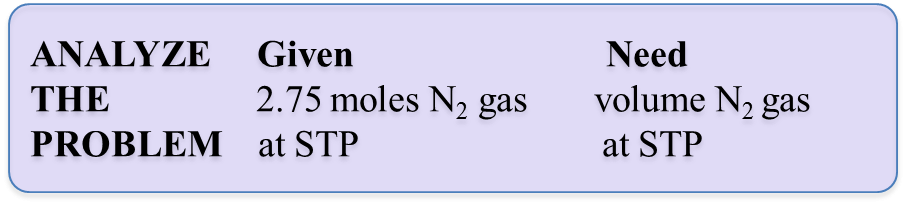 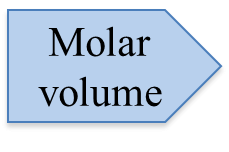 Calculations Using Molar Volume
STEP 3  Write conversion factors including 22.4 L/mole 	at STP.
              At STP, 22.4 L = 1 mole N2.	



STEP 4  Set up the problem with factors to cancel units.
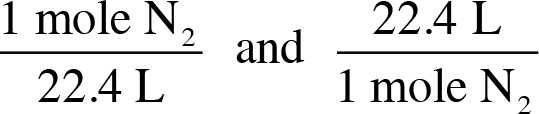 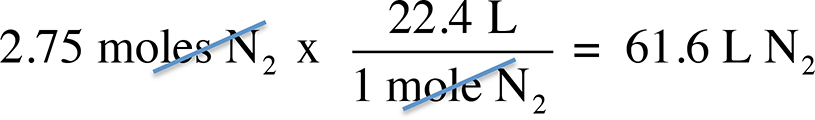 Study Check
1. What is the volume at STP of 4.00 g of CH4?
	A.  5.60 L	B.  11.2 L	     C.  44.8 L


2. How many grams of He are present in 8.00 L of gas at STP? 
	A.  25.6 g	B.  0.357 g	     C.  1.43 g
Solution
STEP 1  State given and needed quantities. 
	        1.  What is the volume at STP of 4.00 g of CH4?


       		   Pressure and temperature remain constant.
	        2.   How many grams of He are present in 8.00 L 	              of gas at STP? Pressure and temperature 		              remain constant.
ANALYZE     Given                           Need
THE 	        4.00 grams CH4(g)      volume CH4(g) PROBLEM    at STP	             at STP
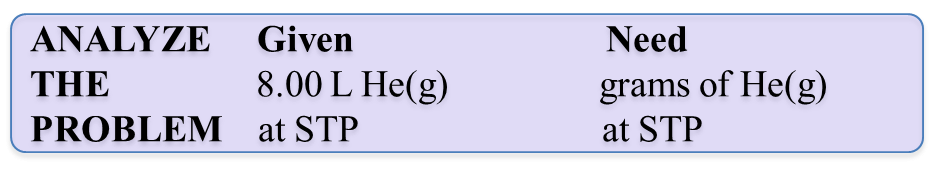 Solution
STEP 2  Write a plan to calculate the needed quantity.
	              1.  What is the volume at STP of 4.00 g of CH4?
		
mass CH4                      moles CH4                      volume CH4

	             2.  How many grams of He are present in 8.00 L of 		   gas at STP? 
volume He                      moles He                        mass He
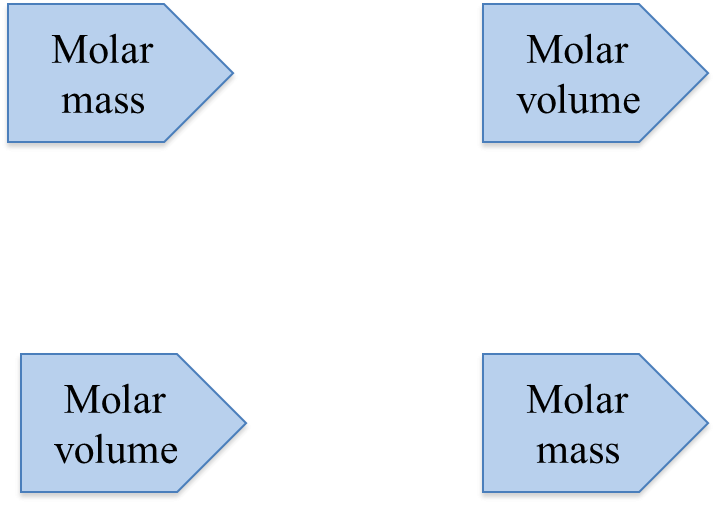 Solution
STEP 3  Write conversion factors including 22.4 L/mole 	       	at STP.
		        1. What is the volume at STP of 4.00 g of CH4?
	 	        		22.4 L = 1 mole of CH4
	
	 	    
		        	      1 mole of CH4 = 16.05 g CH4
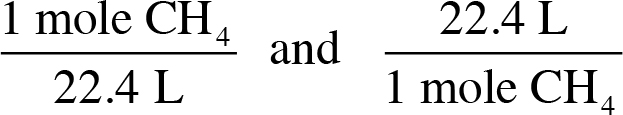 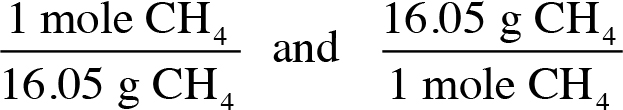 Solution
STEP 3  Write conversion factors including 22.4 L/mole 	        	at STP.
		        2.  How many grams of He are present in 8.00 L of 	        	  gas at STP?
1 mole of He = 4.00 g He
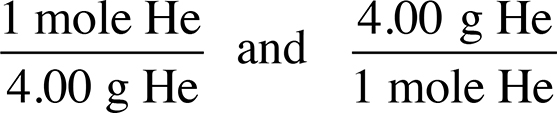 22.4 L = 1 mole of He
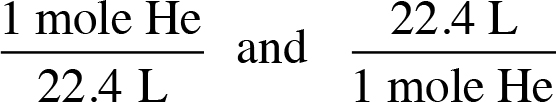 Solution
STEP 4 Set up the problem with factors to cancel units.
		        1.  What is the volume at STP of 4.00 g of CH4?

    	    
			  
			  The answer is A, 5.60 L
2.  How many grams of He are present in 8.00 L of gas at STP? 


		              
			   The answer is C, 1.43 g.
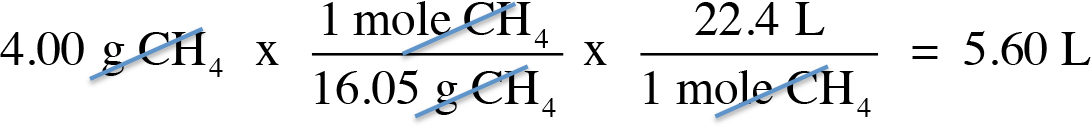 ×
×
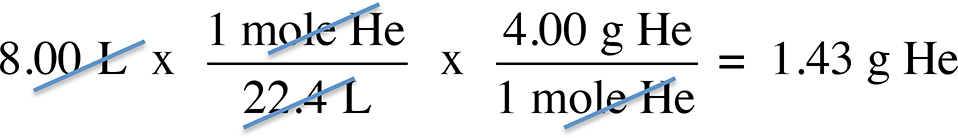 ×
×